EĞİTİMDE ÖLÇME VE DEĞERLENDİRME
Ankara Üniversitesi 
Eğitimde Ölçme ve Değerlendirme Anabilim Dalı 
12. Sunu 

Dr. Cansu AYAN
Gözlem 
Kayıtları
Kontrol 
Listeleri
Dereceleme 
Ölçekleri
Dereceli
Puanlama
Anahtarı
Ürün Seçki
Dosyaları
(Portfolyo)
Akran-grup ve özdeğer-lendirmeler
Performans Değerlendirme Araç ve Yöntemleri
Gözlem Kaydı
Öğretmenin gözlediği önemli, bireysel öğrenci davranışlarının yazılı hale getirilmesidir 
Öğretmen öğrenciye verdiği performans görevi doğrultusunda gözlemeyi beklediği davranışları (performans ölçütlerini) belirlemeli ve bunlara uygun olan davranışları not etmelidir
Ölçütlerle-kaydın uyumlu olması önemlidir
Öznellik! 
Kayıt cihazları kullanılabilir
Kontrol Listesi
En genel anlamda bir dizi performans ölçütünün yazılı olduğu listedir 

Gözlenecek davranışın varlığının veya yokluğunun “x”, “√” veya “evet”, “hayır” ile gösterilmesine yarayan araçlardır

Her istenen davranışın görülmesi 1 puan olarak nitelendirilip her öğrenciye ilişkin bir toplam puan hesaplanabilir. Bazı durumalarda istenmeyen davranışın görülmesi durumunda (-1) puan yazılabilir.
Örnek : Deney tasarlama ve uygulama performans görevi için kontrol listesi
Aşağıda verilen ifadeleri öğrencilerin deney sırasında gerçekleştirme durumlarına göre √ ile işaretleyiniz. 

Deney malzemeleri düzenlendi                                                      □
Yönergeyi takip ederek deneyi gerçekleştirdi                               □
Gözlemleri ve elde ettiği verileri uygun biçimde kaydetti           □
Sonuçları deneyin amacına uygun biçimde yorumladı                □
Dikkat Edilmesi Gerekenler
! Ölçütler gözlenebilir olmalıdır 

! Gözlenecek davranışlar muhtemel oluş sırasına göre listede yer almalıdır 

! Öğretmene sadece iki seçenek sunması en temel sınırlılığı, kısmi puanlama gerektiren durumlarda kullanımı zor olabilir.
Dereceleme Ölçeği
Dereceleme ölçekleri öğrencinin gösterdiği performansın ya da sergilediği davranışların derecesini belirtmeye yarar. 

Sayısal olarak ya da sayısal değerlere ek olarak betimleyici ifadelerle oluşturulabilir 

Her bir düzeyin ilgili puanlarının toplanması ile öğrenci için bir toplam puan elde edilebilir. Ya da ölçütlere ilişkin puanlar ayrı ayrı sunulabilir.
Örnek: Problemi tanımlama ve değişkenlerin seçimi ölçütü için dereceleme ölçeği
Sayısal dereceleme ölçeği
                      Problemi tanımlama ve değişkenlerin seçimi
                                0		1		2
                             (hiç)            (kısmen)            (tam)
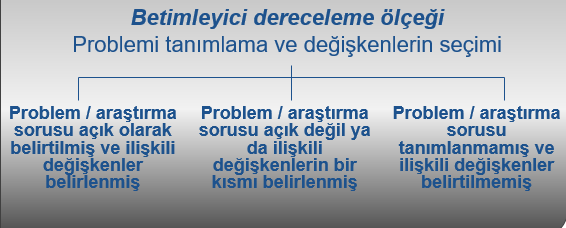 Akran-Grup ve Öz-değerlendirmeler
Performans dayanaklı etkinliklerde öğretmen merkezli değerlendirmelerin yanı sıra öğrencilerin değerlendirme sürecine katıldıkları yöntemlere de başvurulmalıdır. 
Bu yöntemler:
öğrencinin arkadaşının performansını değerlendirmesi (akran değerlendirme)
grup üyelerinin çalışmalarını değerlendirmesi 
öğrencinin kendini değerlendirmesi  (öz değerlendirme)
biçiminde olabilir.
Öz-değerlendirme
Öğrencilerin, öğrenme sürecinde gerçekleştirdikleri çalışmaları, öğretmen veya öğrenciler tarafından belirlenmiş ölçütler doğrultusunda değerlendirmeleri ve öğrenmeleri hakkında kendi kararlarını vermelerini içerir.
«Nasıl yaptım?» , «Nasıl daha iyi olurum?» , «Ne öğrendim?» 
Öğrencinin yaptığı işe karşı farkındalığını artırır 
Akran değerlendirme ile birlikte kullanılabilir, birbirini tamamlar niteliktedir.
Avantajları
Öğrencilere 
Kendilerine nesnel bir gözle bakmayı öğrenirler,
Olaylara farklı açılardan bakıp eleştirebilirler,
Güçlü ve zayıf yönlerinin farkına varırlar,
Öğrenme sürecine daha çok katılırlar,
Karar verme, eleştirel düşünme, sorun çözme gibi çeşitli üst düzey düşünme güçlerini geliştirirler,
Öğrenmeye karşı ilgi ve güdüsünü artırarak akademik başarılarını yükseltirler
Akran Değerlendirme
Avantajları 
Öğrencilere çalışmaları hakkında ayrıntılı geribildirim verir.
Öğrencilerin çalışmalara eleştirel gözle bakmalarını sağlar.
Benzer çalışmaları ayrıntılı görme fırsatı verir.
Öğrenciyi öğrenme sürecinin değerlendirilmesine yönlendirir.
Sınırlılıkları
Öğrencilerin arkadaşlarını nesnel olarak değerlendirememesi,
Geçerlilik ve güvenilirlik sorunları.
[Speaker Notes: Karşılıklı da olabilir her öğrenci herkesi değerlendirecek biçiminde de 1]
Örnek
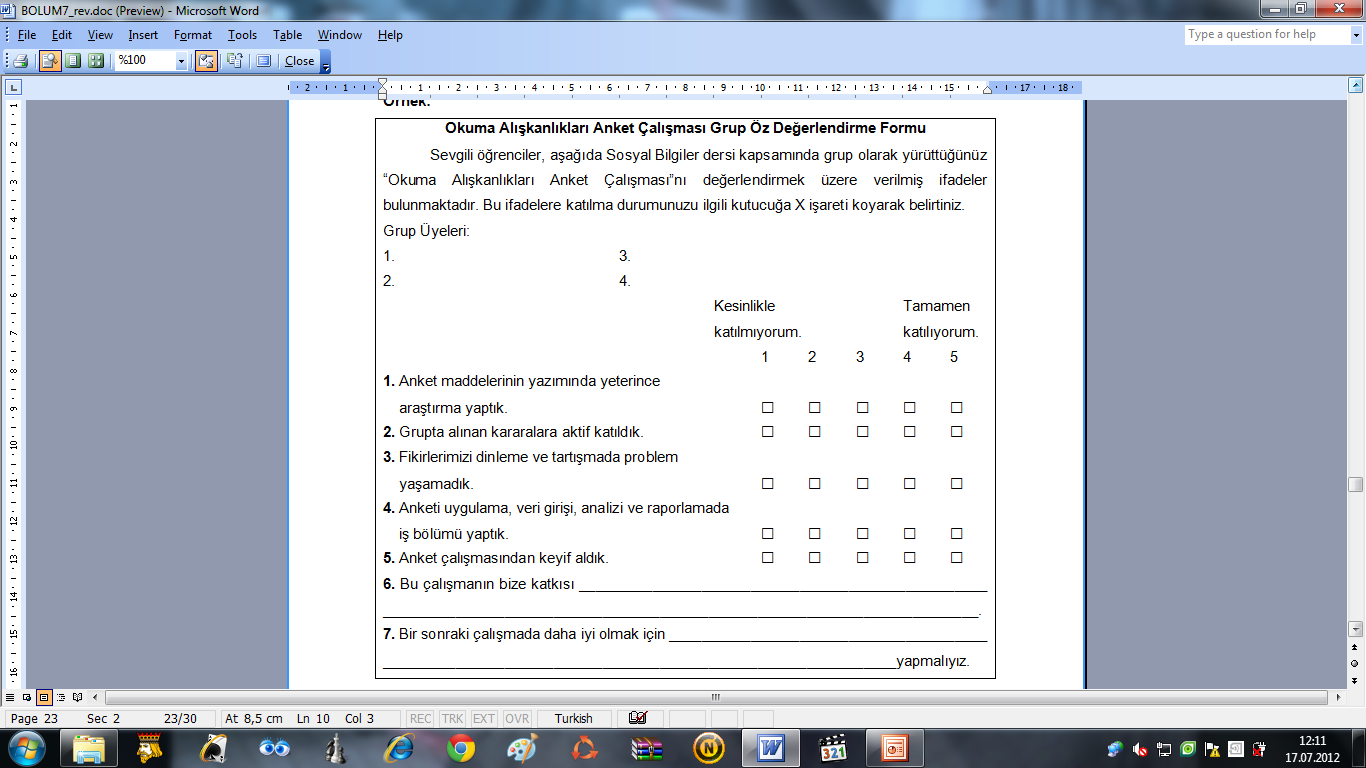 Dereceli Puanlama Anahtarı (DPA) (Rubric)
Öğrencilere yaptıkları çalışmaların hangi ölçütlere göre değerlendirileceğini ve performanslarının hangi düzeydeki puana denk geleceğini gösteren puanlama araçlarıdır. 

Öğrenci performansının belirlenmesinde, beklene performansın sınırlarını belirleyen, bir çerçeve sunan, puanlama için bir anahtar işlevi gören çalışma veya ürün için gösterilen performansı güçlüden zayıfa iyiden kötüye doğru dereceleyen bir ölçüt takımını göstermektedir.
DPA’yı Oluşturan Temel Elemanlar
Ölçütler 
Her bir ölçütün ne anlama geldiğini açıklayan betimsel anlatımlar, tanımlamalar, örnekler. 
Her bir ölçüt düzeyinde öğrenci başarısını gösterecek olan dereceler 
Her bir düzeyin ne anlama geldiğini tanımlayan betimsel açıklamalar
[Speaker Notes: Birden çok dereceli ölçüt / tek ve genel bir ölçüt ve dereceleri]
Bütünsel DPA
Performansın bütününe tek bir puan verilmektedir. Her düzeyde performansın kalitesini belirleyen tanımlamalar bulunmaktadır. 

Performansın bütününe odaklanılması gereken durumlarda tercih edilmelidir

Performans hakkında çok ayrıntılı bilgi vermezler, daha çok düzey belirlemeye dayalı (summative) değerlendirmelerde tercih edilir
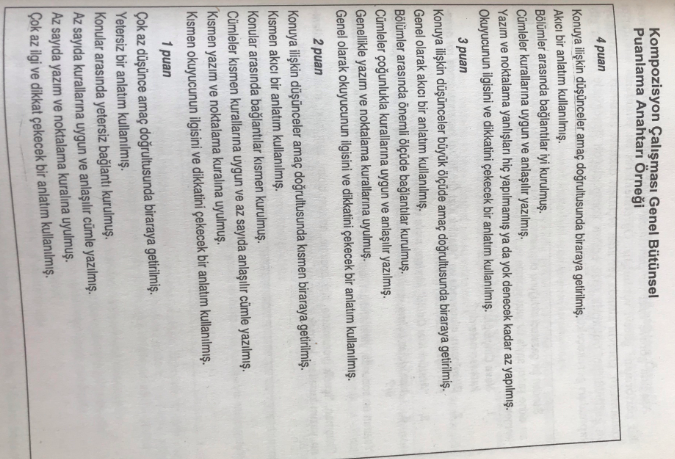 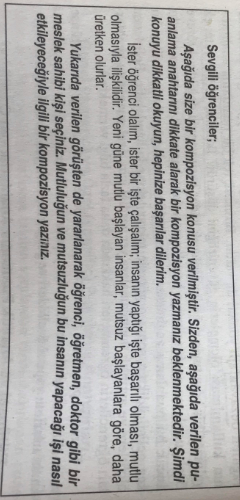 Bütünsel DPA Sınırlılıkları
Çalışmasında farklı eksiklikler bulunan iki öğrenci aynı puanı alabilir 

Ayrıntılar belirlenmediğinden puanlama güvenirliği daha düşüktür

Öğrenci bazı performansları yönünden 4 puanlık grubun içine girerken bazı performansları yönünden ise 2 puanlık grubun içine girebilir.
Analitik DPA
Bütünsele göre daha özel ve ayrıntılıdır, tanı amaçlı kullanılabilir. 

Daha zengin ve ayrıntılı tanımlamalar yapılabilir, bu sayede öğrenciye de daha ayrıntılı geri bildirim verme şansı ortaya çıkar 

Puanlama güvenirliği daha yüksek sonuçlara ulaşmak daha mümkün hale gelir
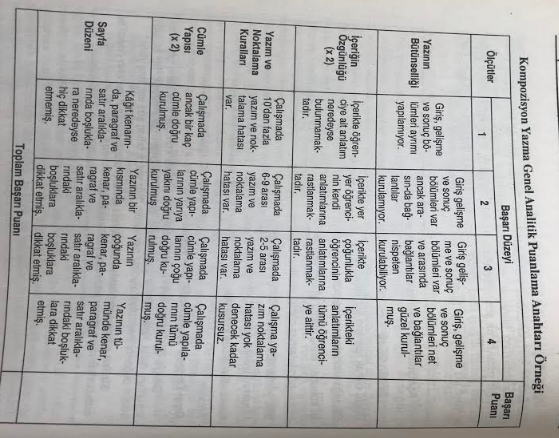 Örnek
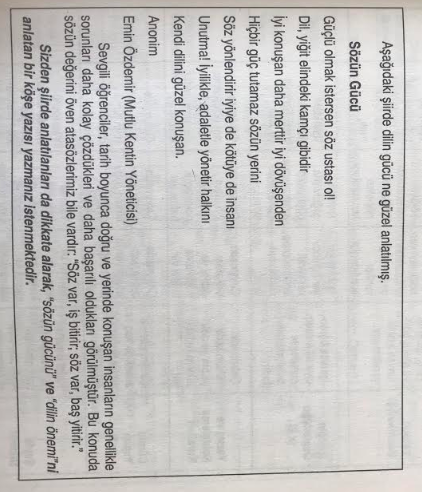 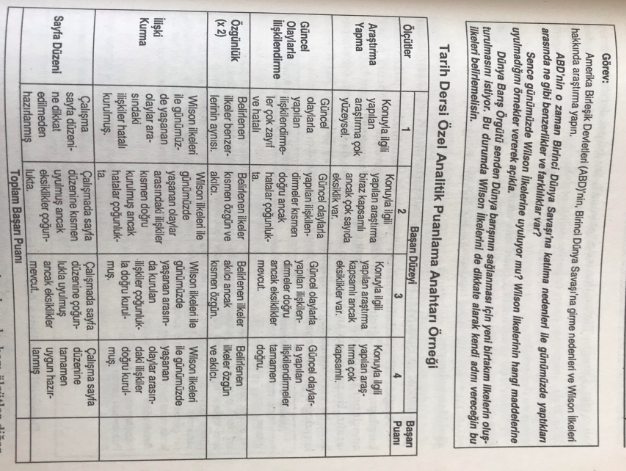 Örnek
Analitik ve Bütünsel DPA Karşılaştırması
DPA Avantajları
Öğretmene 
Önemli öğretim hedeflerine ve öğrenci değerlendirmelerine ilişkin ölçüt belirlemek
Değerlendirmelerin tutarlığını artırmak ve puanlamadaki öznelliği azaltmak
Öğrenci performansı hakkında öğrenci ve velilere geri bildirim sağlamak
Öğrenciye 
Performans hakkında öğretmen beklentilerini açıklamak 
Süreç ya da üründen hangisinin önemli olduğunu göstermek
Performans tanımlamalarına ilişkin bilgi sağlamak
Geleneksel sonuç yerine performansa ilişkin açık bilgi sağlamak